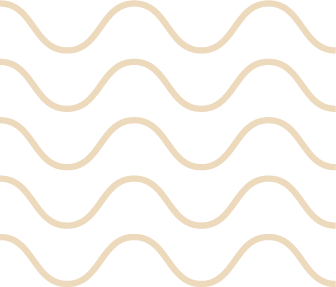 CATERING
PRICE LIST
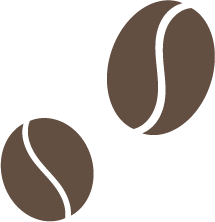 MAINS
SIDES
SIDES
MAINS
MUFFIN
- 12 -
- 10 -
Lorem ipsum dolor sit amet, consectetuer adipiscing elit, sed diam nonummy nibh euismod tincidunt
BACON
- 2 -
AVOCADO TOAST
TWO EGGS
- 10 -
- 2 -
Lorem ipsum dolor sit amet, consectetuer adipiscing elit, sed diam nonummy nibh euismod tincidunt
Lorem ipsum
BREAKFAST SANDWICH
DRINKS
- 10 -
Lorem ipsum dolor sit amet, consectetuer adipiscing elit, sed diam nonummy nibh euismod tincidunt
COFFEE
- 8 -
HOUSE GRANOLA
- 8 -
FRESH JUICE
Lorem ipsum dolor sit amet, consectetuer adipiscing elit, sed diam nonummy nibh euismod tincidunt
- 4 -
Lorem ipsum
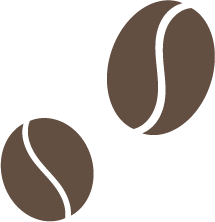 YOUR’S CAFE
CALL 555-1763-2689 TO ORDER